校園流感疫苗電子化系統(CIVS)家長操作手冊
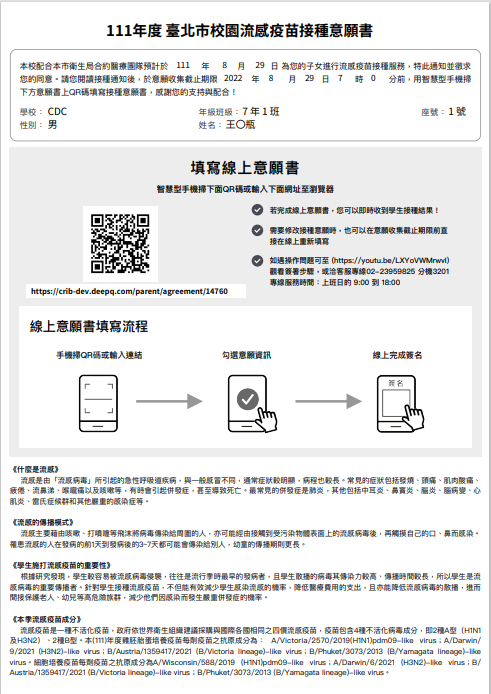 流感疫苗接種意願書電子化
親愛的家長，您好因應E化及減紙政策，本市自111年起與衛生福利部疾病管制署合作，推行校園流感疫苗電子化系統(CIVS)，改以電子方式提供本市學生「流感疫苗接種意願書」。不同於過去的制式單張，您會收到印有孩子專屬QR code的意願書，只需要用手機掃描QR code或點選QR code下方連結，即可於線上完成簽署作業。
臺北市政府教育局敬上
找到自己的，確認意願書上學生姓名是否正確
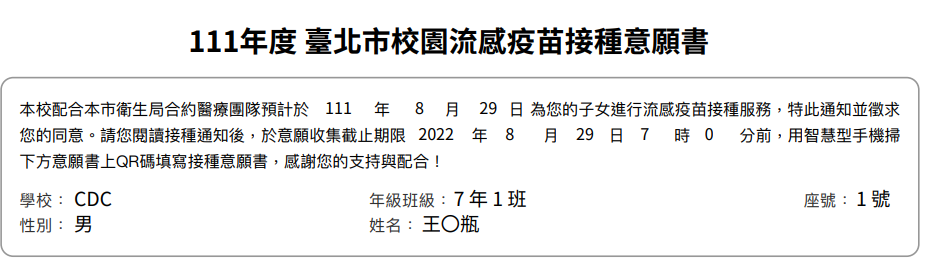 手機讀取專屬QR Code或點選下方網址連結連結至CIVS網站
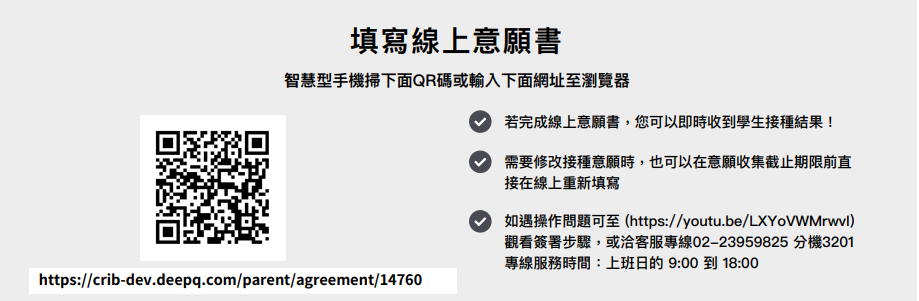 輸入學生身分證號
若輸入的身分證字號顯示錯誤，請再次檢視意願書上學生姓名是否正確。
第一個英文要大寫、9個數字要連著不要有空白鍵
勾選我已閱讀並同意「校園流感疫苗電子化系統」注意事項及個資保護說明。
點選「開始填寫」。
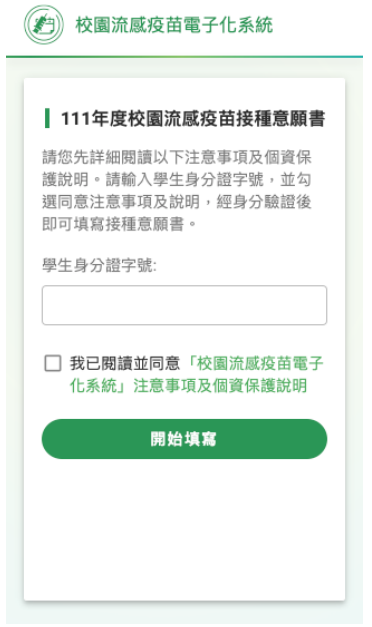 點選”同意接種”或”不同意接種”
不同意接種則需選擇原因。
點選「下一步」。
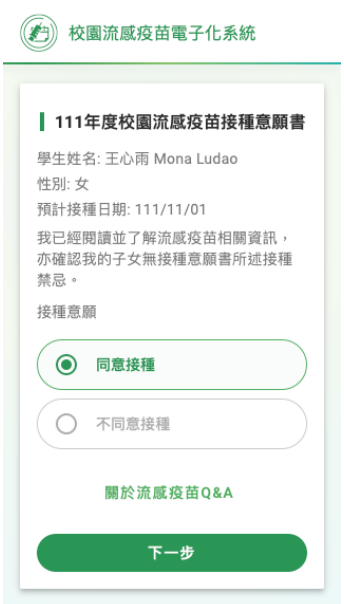 填入家長姓名、親屬關係及電子信箱
正楷全名簽署意願書後點選”送出”
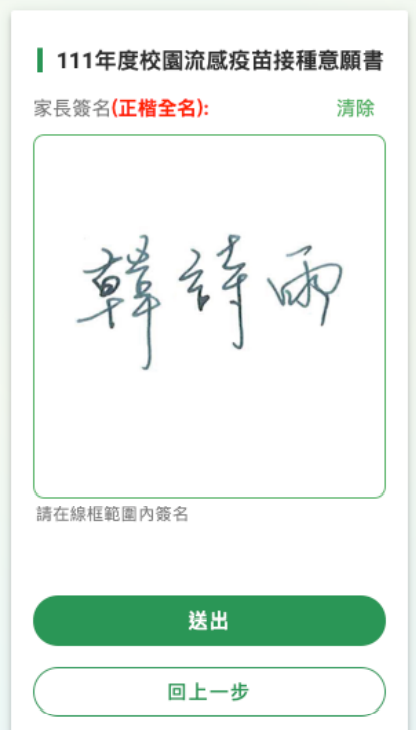 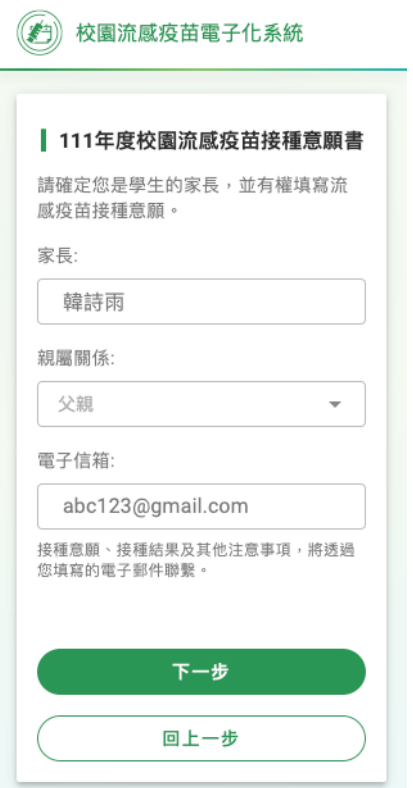 完成意願書填寫若有填寫電子信箱，系統會發送意願書填寫成功郵件。
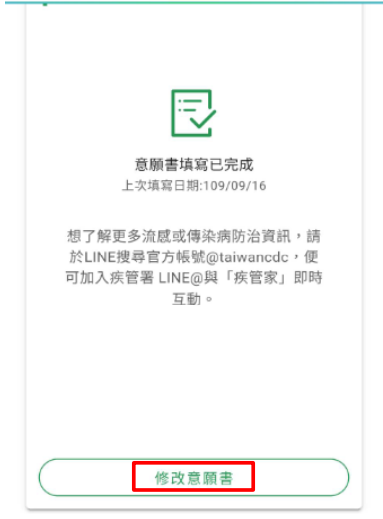 修改意願書方法意願書填寫完成後若欲修改意願，可由下列「修改意願書」，或重新掃瞄意願書上的 QR Code 進入修改。
本年度本校辦理流感疫苗校園接種日期為：111_年__11__月__09___日(星期_三_)
當日請記得攜帶健保卡
為彙整本校名冊提供媒合院所，煩請家長於_111_年_10__月__26__日(星期_二_)前，完成線上意願書填寫或意願變更，謝謝您的協助。